THE 
RADNOR TRAIL EXTENSION 
Radnor-Chester Rd. to I-476 / Martha Brown Woods
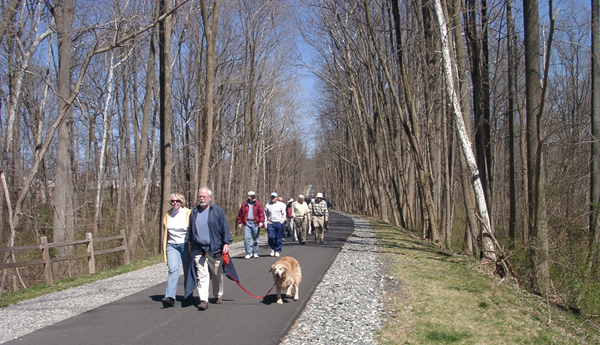 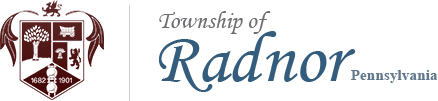 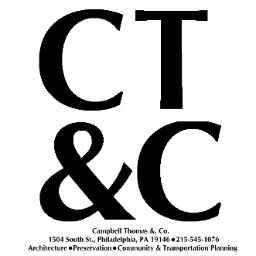 Robert P. Thomas AIA, APBP
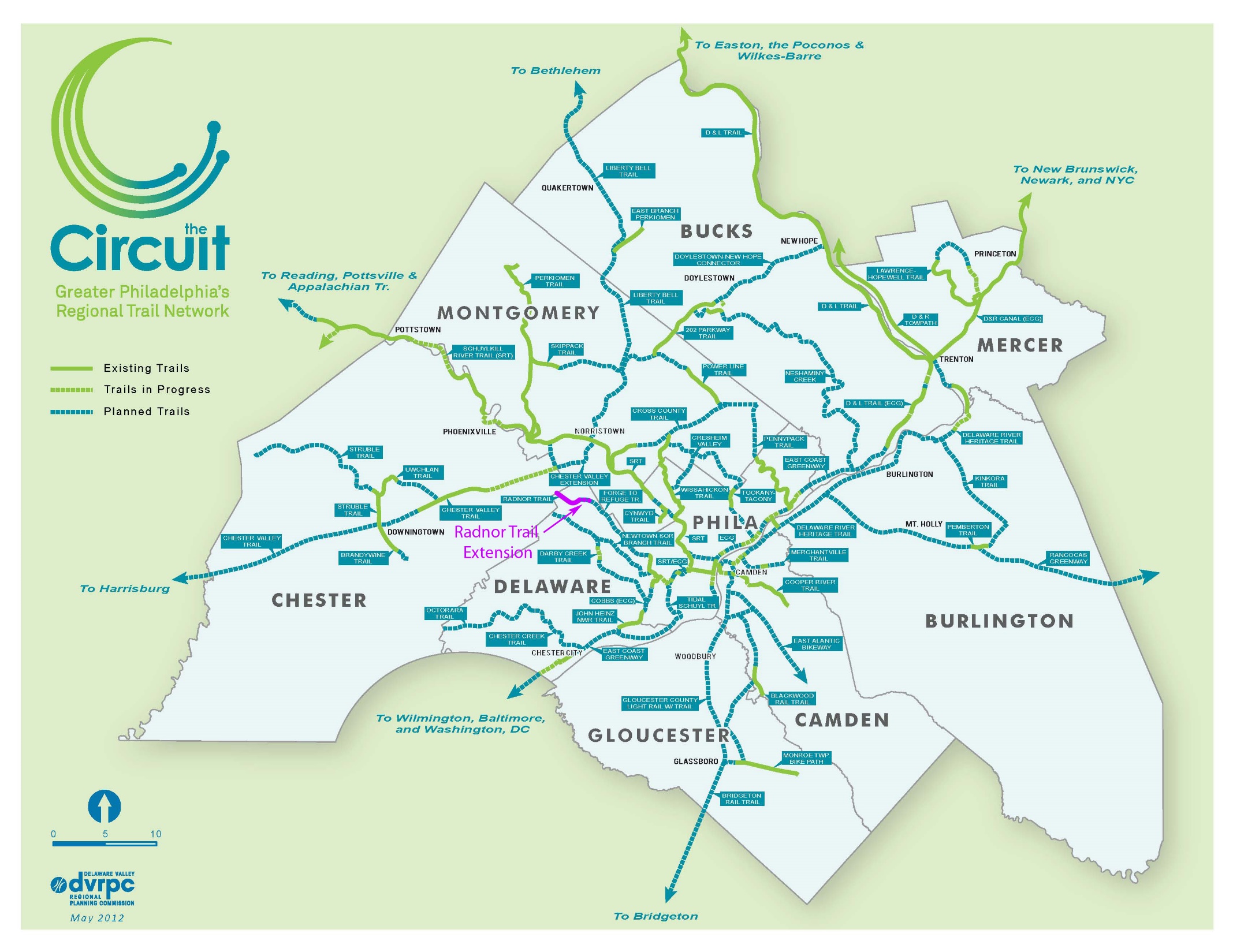 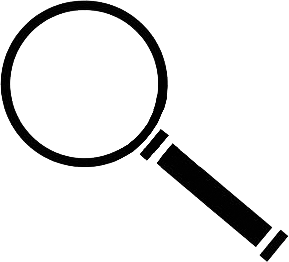 Valley Forge to Heinz Refuge Trail
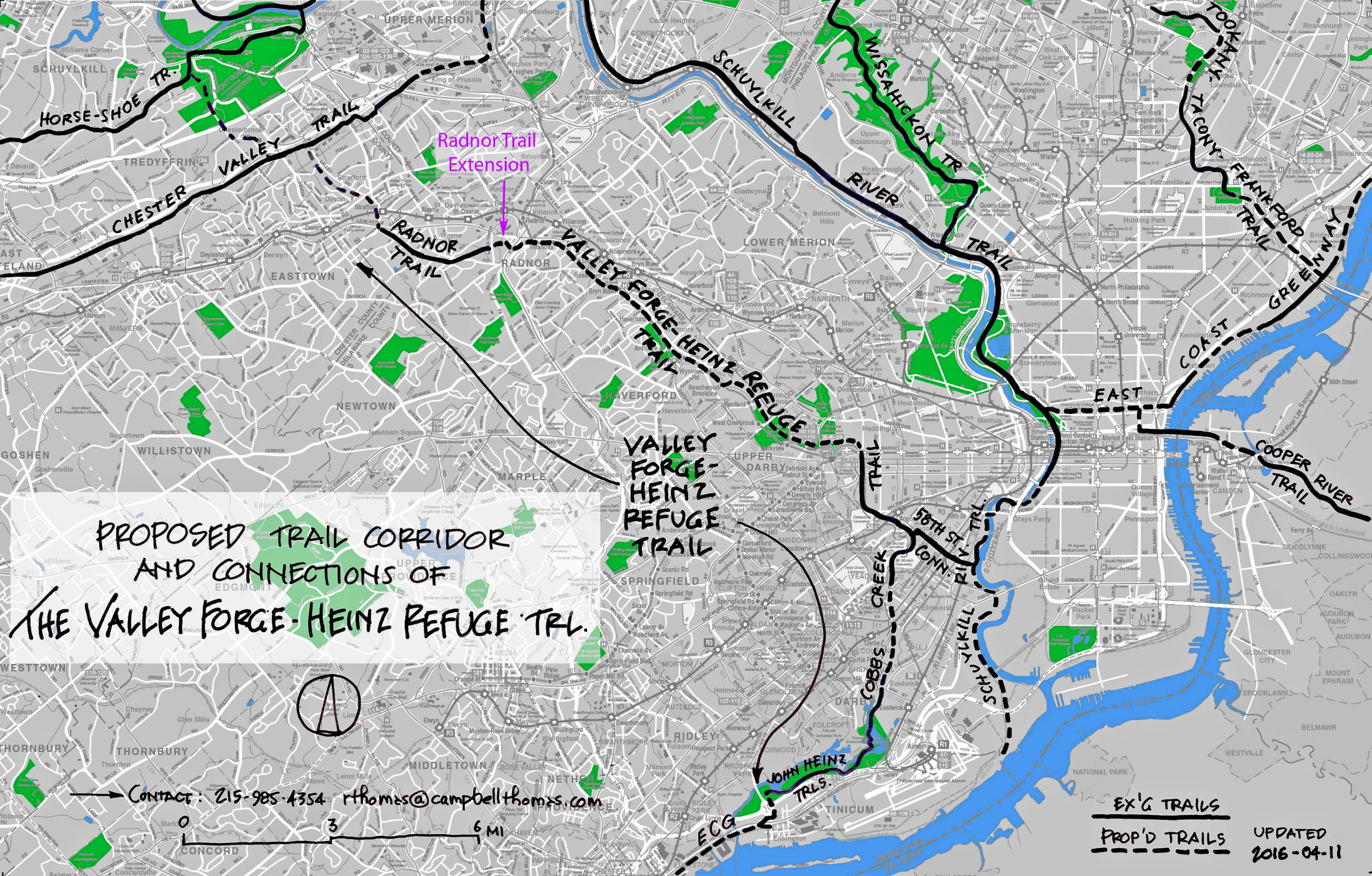 Project Milestones
Radnor-Chester Road Ramp & Trail Extension Design
Phase II  Environmental 
E&S Design, Review, and Permit  (Completed as part of Initial Contract)
Arsenic Analysis and Report
Trail Extension PS&E Package				
PennDOT Final Review 					
Assistance with Bidding				
Construction Phase Services – Trail Ext and Ramp
Project Location Map - 1
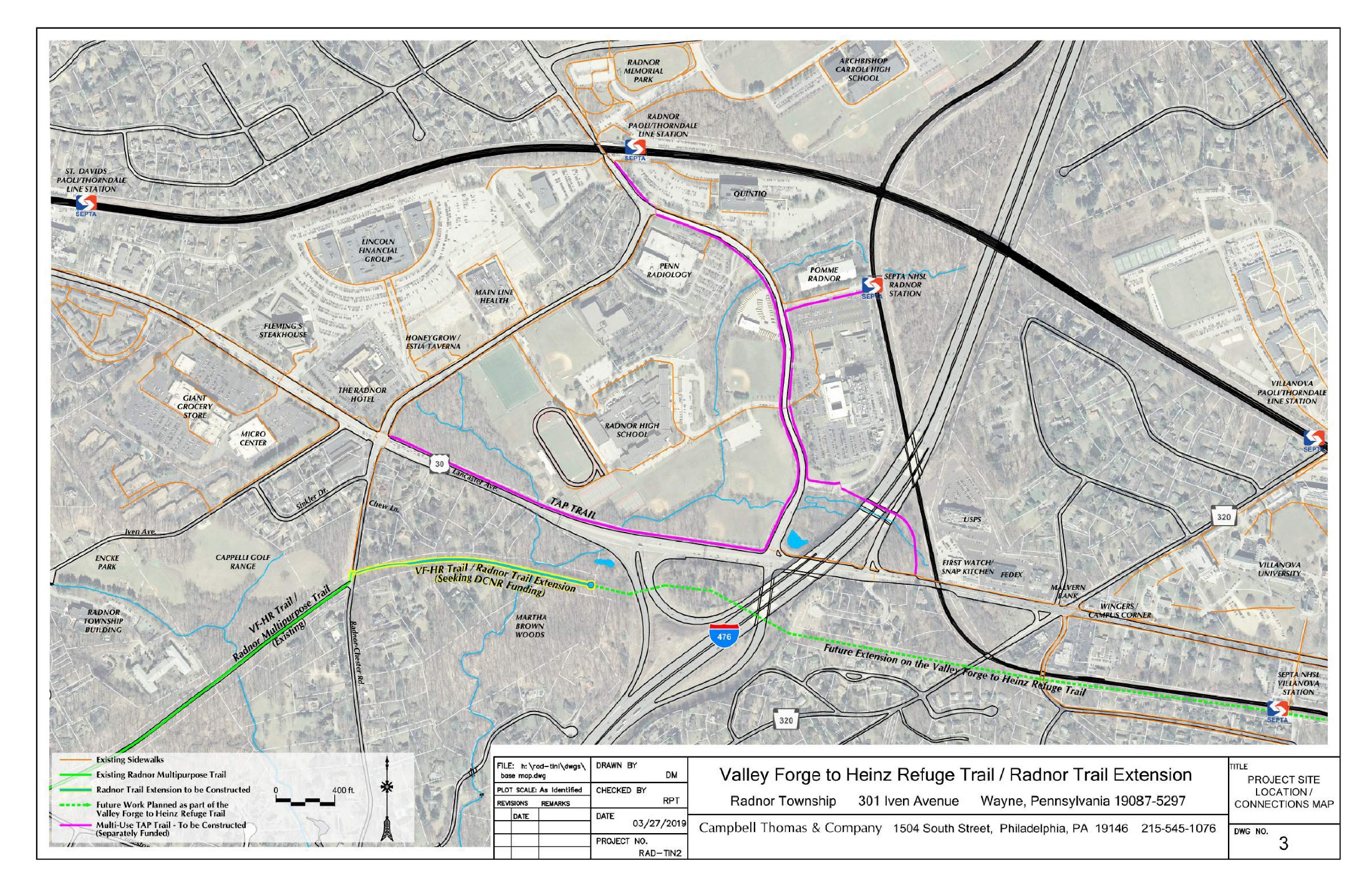 Project Location Map - 2
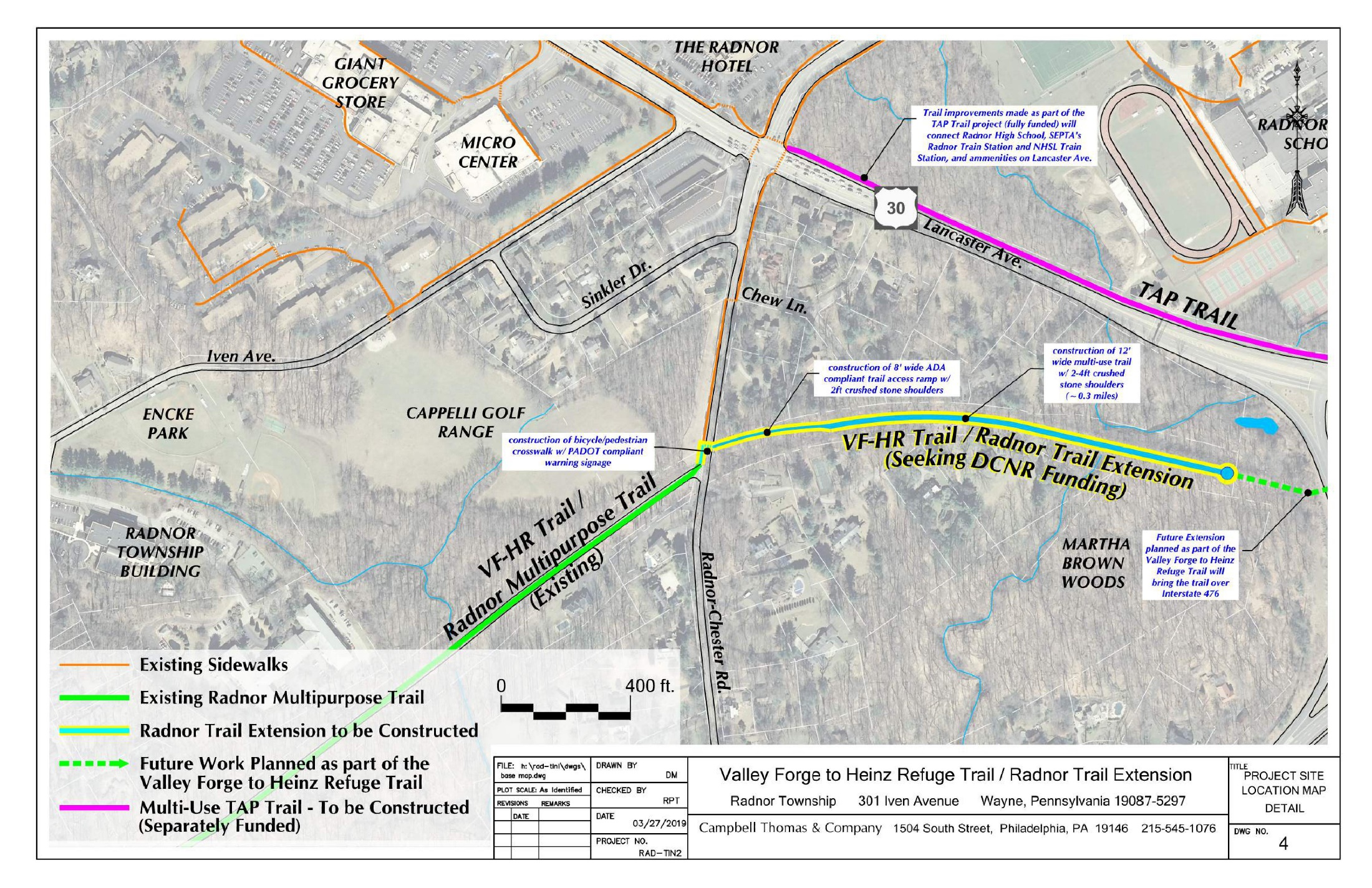 Parcel Map
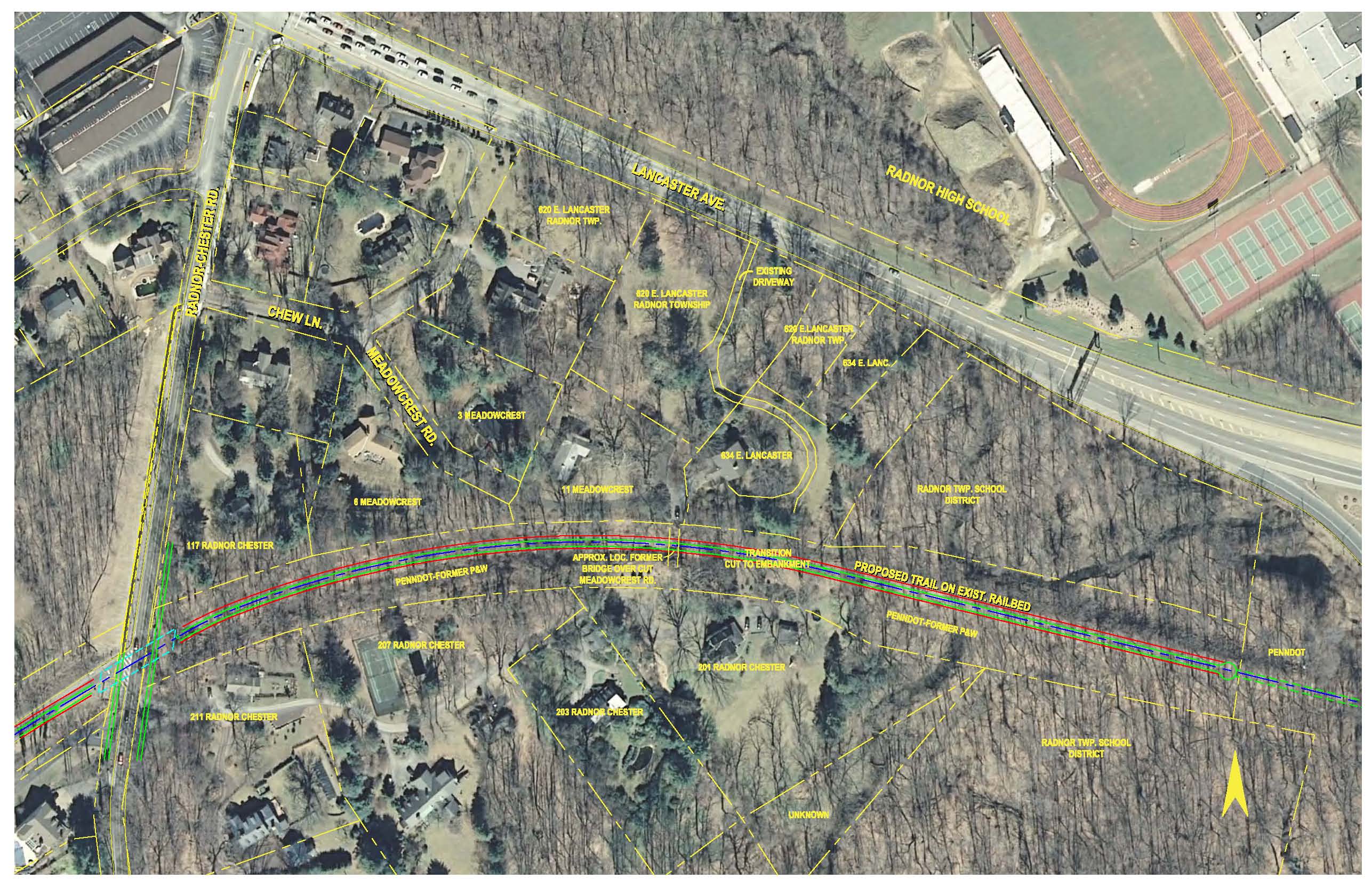 Updated Development Drawing - 1
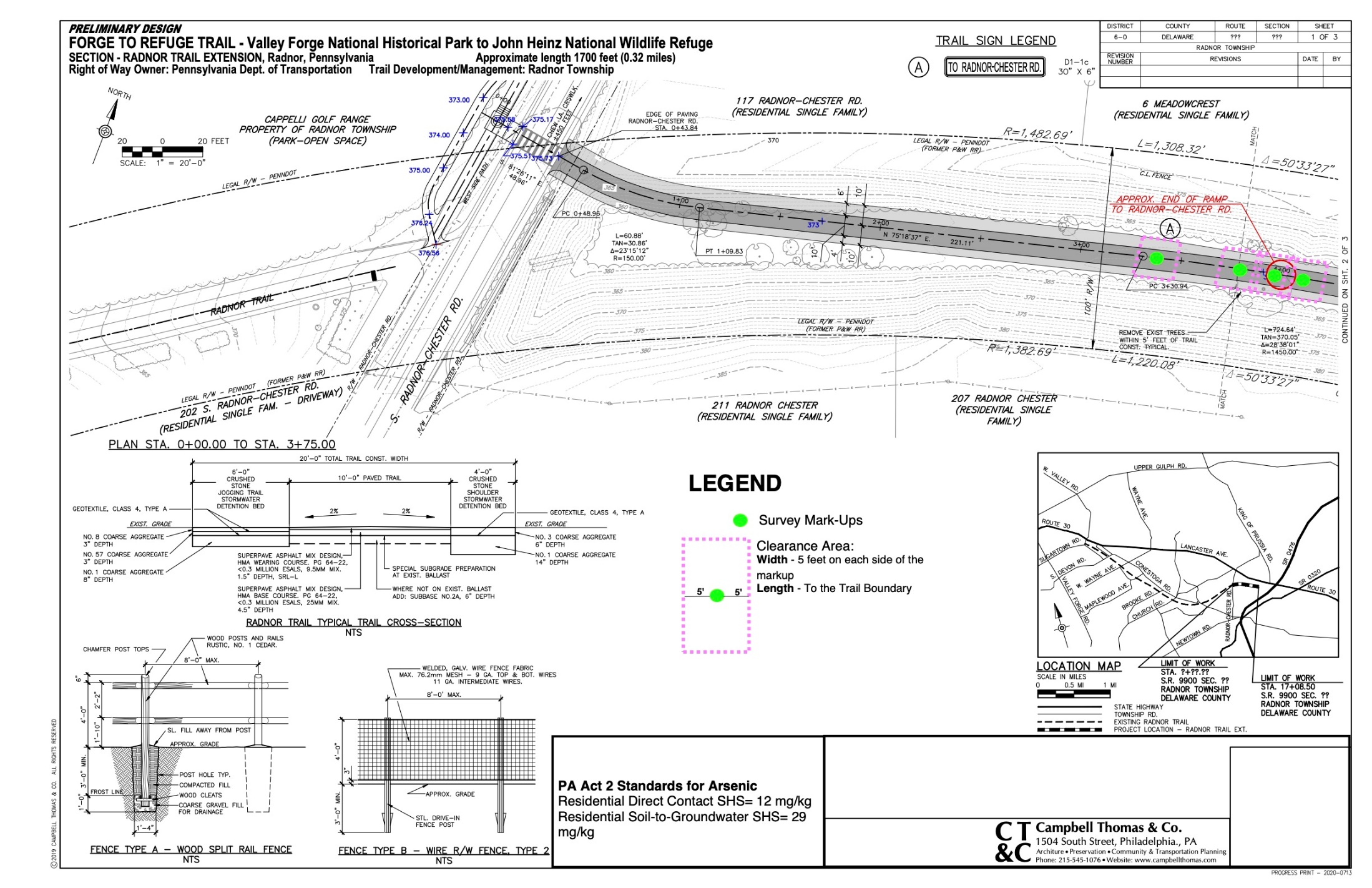 Updated Development Drawing - 2
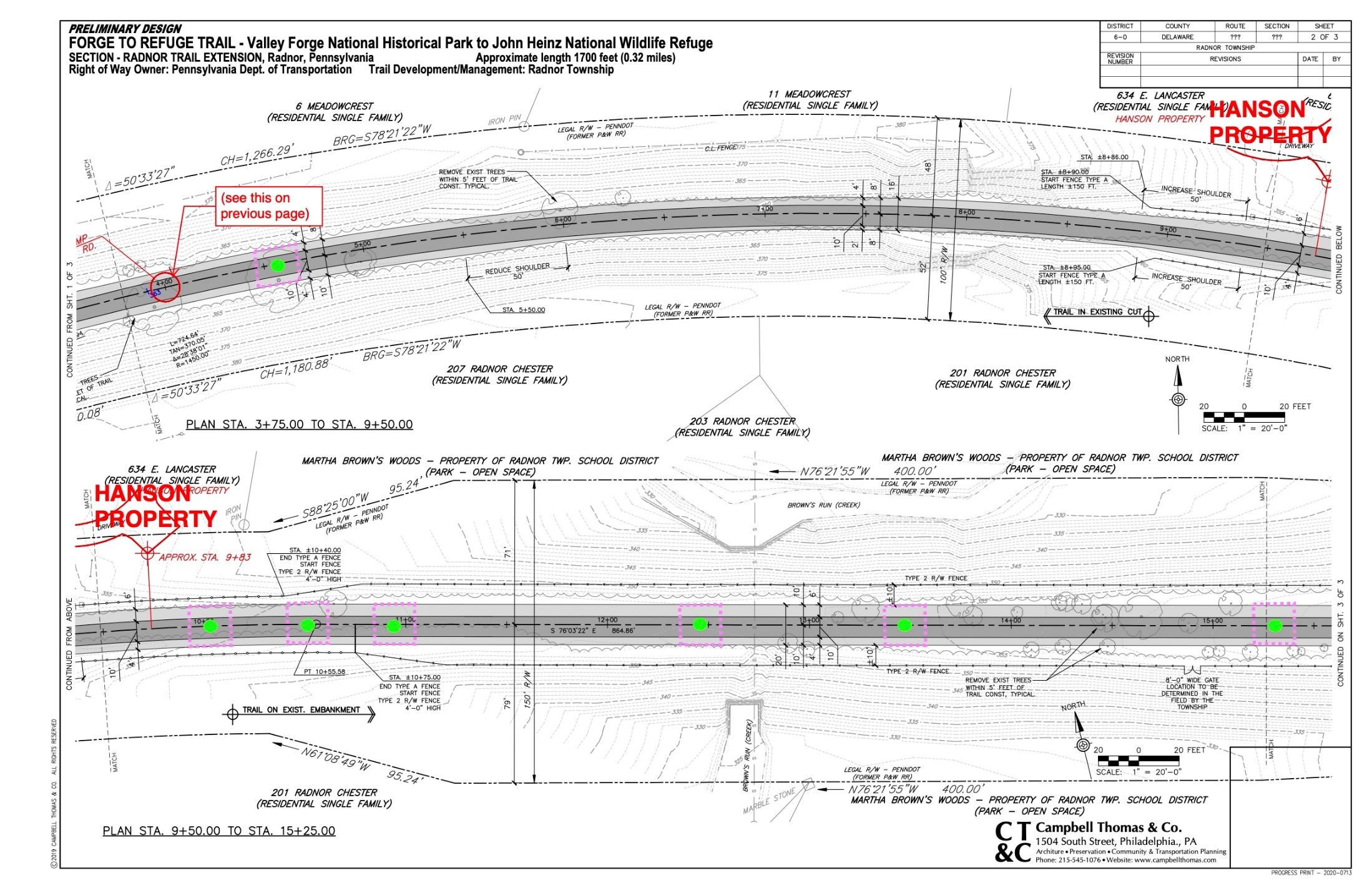 Updated Development Drawing - 3
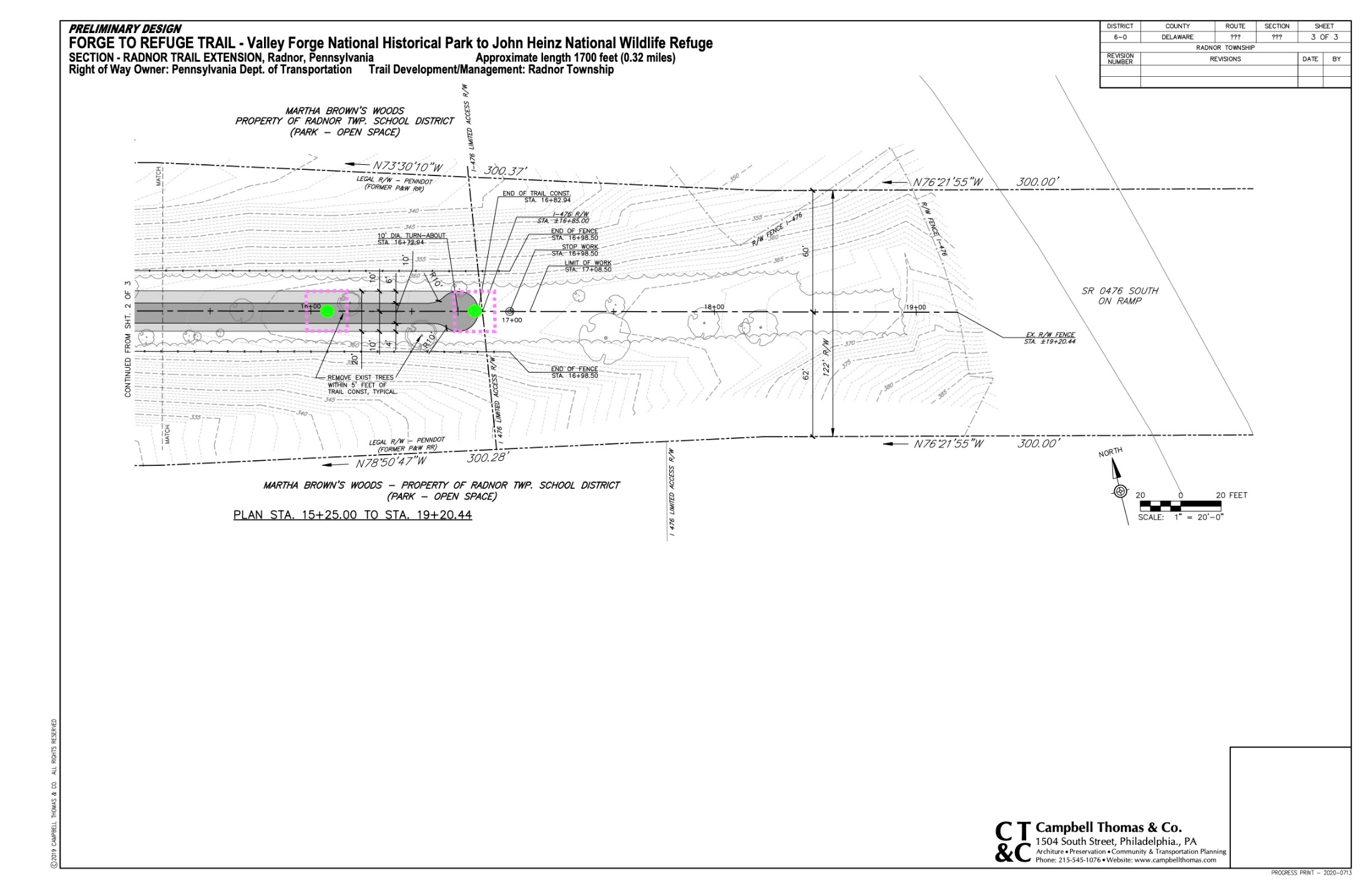 Project Funding Status
DCED GTRP (2018)-  $50,000 Received
15% Match Committed by Radnor Township

DCNR C2P2  (2019)-  $232,000 Received
50% Total Match Required ($232,000): 
$50,000 using DCED Funds
Additional $182,000 Committed by Radnor Township if needed

Delco Greenway Grant (2021)- $407,454 Received
No Match Required
May be used to match DCED and DCNR Grants